Communist ChinaWeek 2-6: Part 2
Global 4
Ms. Lyons
Mao Zedong
Leader of the Communist party
Long March = retreat to North from military
Took over the gov’t in 1949
Created the PRC (People’s Republic of China)
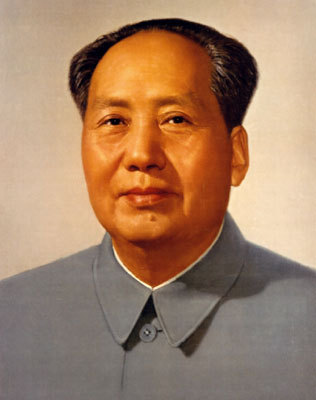 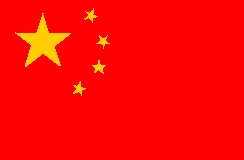 Why was Mao successful?
Promised land to peasants
Gave women more rights (than Confucianism)
Strong army (guerrilla warfare) 
People didn’t like Nationalist gov’t 
Let foreigners take over
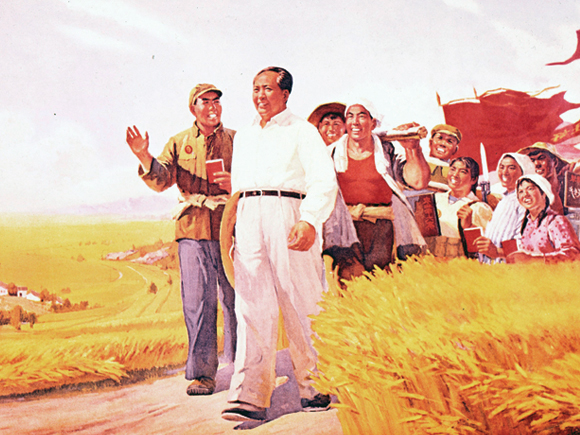 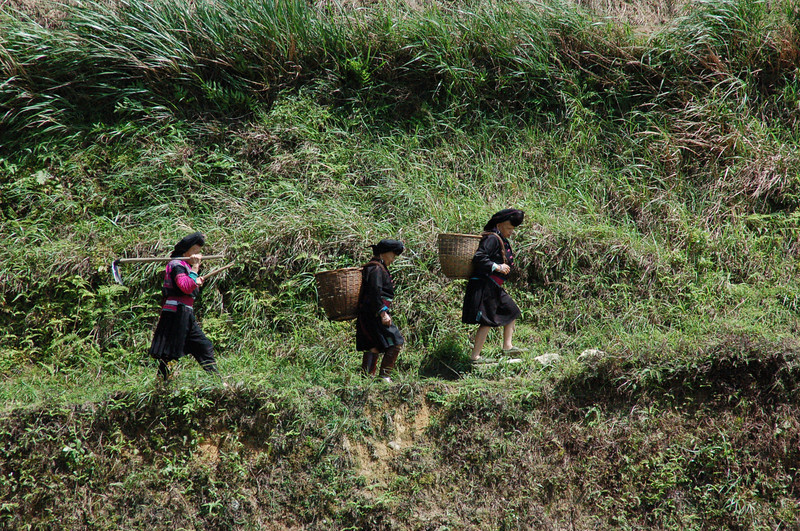 Goals of Mao & the PRC
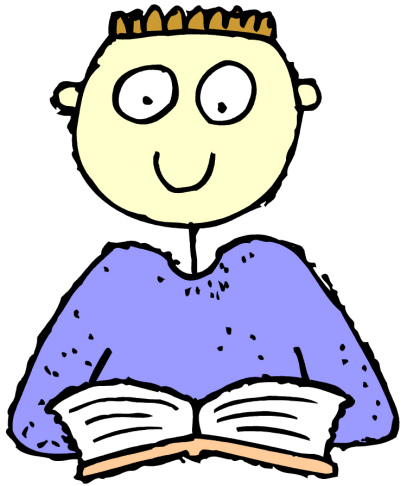 Modern industrial society (agriculture) 
Increase literacy
Landlord/business classes = eliminated
Rural people = given healthcare
Dictatorship (people have no freedoms)
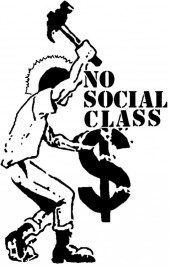 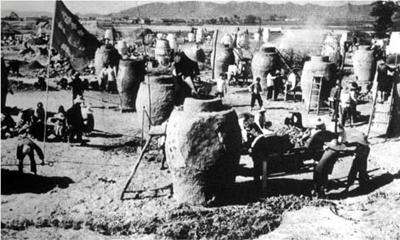 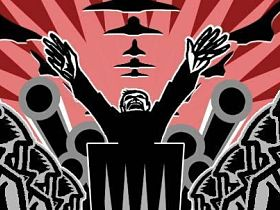 Women
Confucianism says only job is: “wife”
Allowed/expected to work in fields 
Not equal pay 
Don’t have good (gov’t) jobs
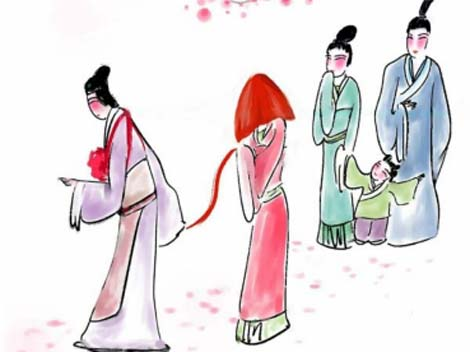 Great Leap Forward
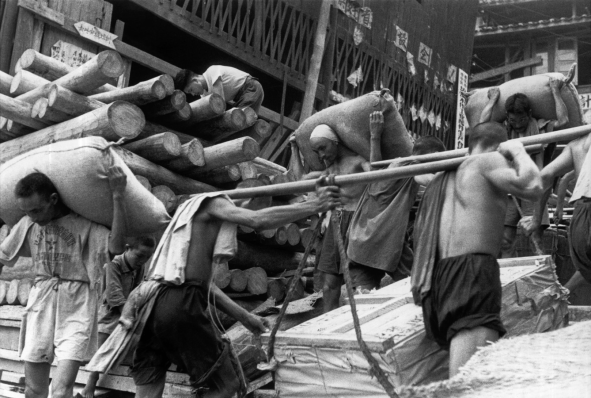 1958
Goal: increase agriculture & industry 
Communes
Live & work on same property (share land) 
Production quotas 
EFFECTS
Low quality goods
Mass starvation
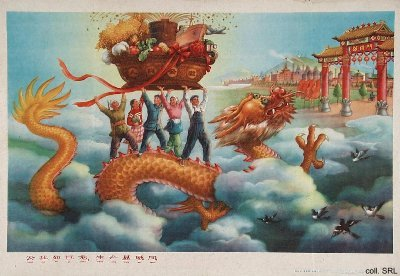 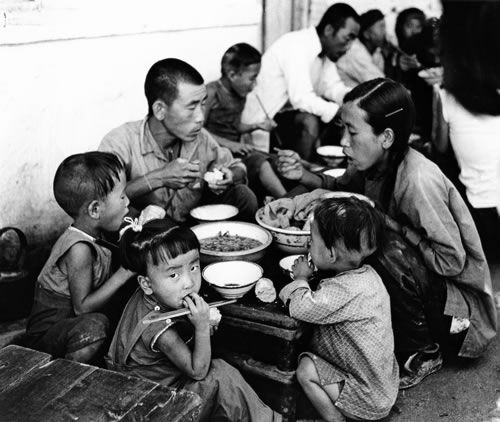 Cultural Revolution
Goal: renew communist loyalty
People feared educated had too much power
So….
Mao shut down schools
Red Guards: student fighters 
Attacked professors/officials 
Effects
Slowed economy
Fear
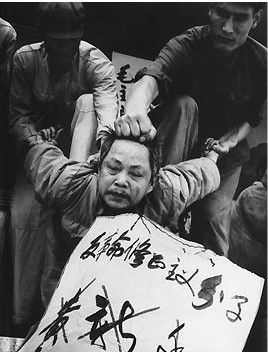 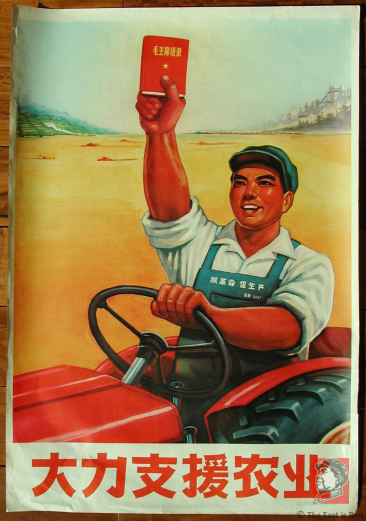 Compare 2 Revolutions
Mao’s Communist China
Russian Revolution
Deng Xiaoping
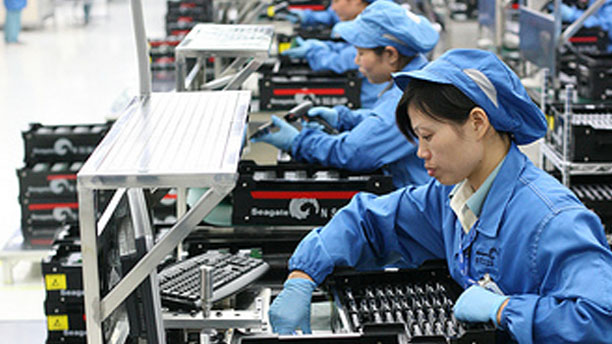 More economic freedom, no political change 
“4 Modernizations” 
Farming
Industry
Science/technology
Defense
More private property & more foreign investment 
Effects: 
Better economy & standard of living 
More trade
More crime
Bigger gap between rich & poor
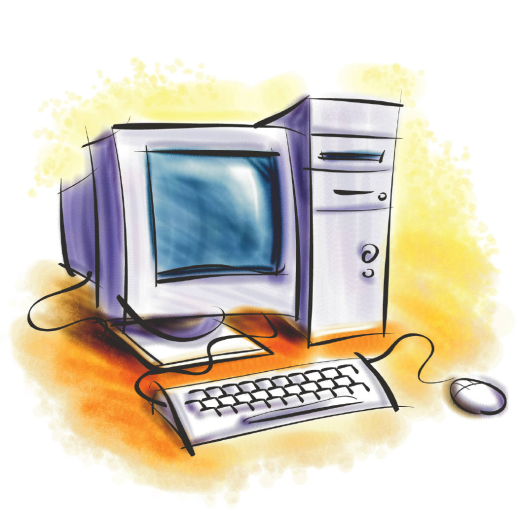 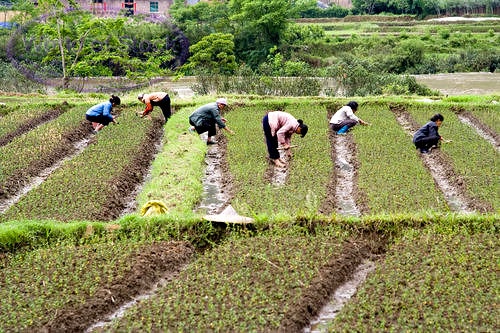 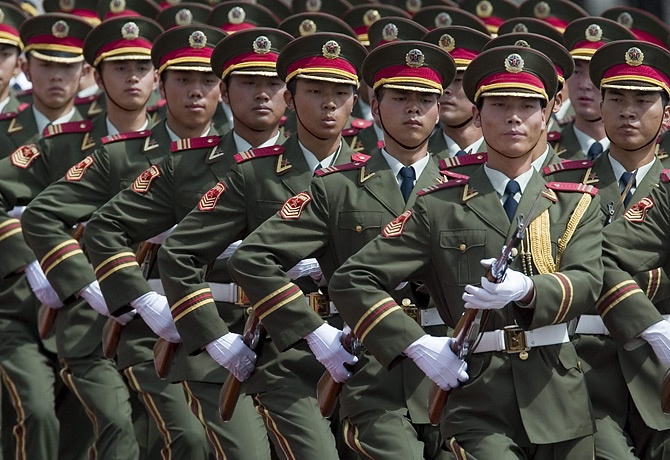 Tiananmen Square
May 1989 in Beijing 
1,000’s of demonstrators killed by tanks & troops
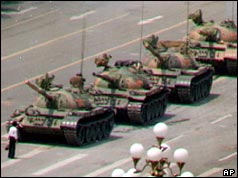 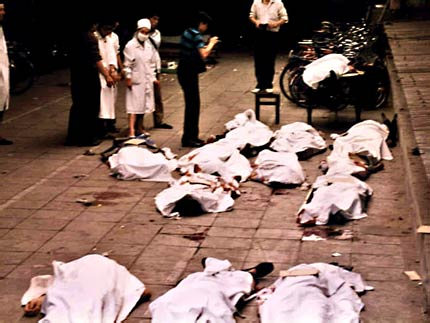